Salmos de cada tiempoPsalms for every moment
Salmo 1 – Un árbol firmemente plantado
Psalm 1 – Like a Tree Firmly Planted
Salmos para cada tiempo
viernes
sábado

domingo
Salmo 1 – Un árbol firmemente plantado
Salmo 2 – Jehová y su Mesías
Salmo 90 – Propósito en Dios
Salmo 109 – Pidiendo la justicia de Dios
Salmo 107 –Que lo digan los redimidos
¿Por qué estudiamos los Salmos?   	Why study the Psalms?
El libro de los Salmos ha sido una fuente consolación por mucho tiempo (Salmo 23; Salmo 19).The Book of Psalms has been a source of comfort for centuries (e.g. Ps. 23; Ps. 19).
Cristianos disfrutan los Salmos durante momentos difíciles o para dirigir nuestros pensamientos antes de la adoración.Christians today enjoy the psalms during difficult moments or to lead our thoughts before worship.
Aun unos incrédulos están familiarizados con los Salmos y aprecian la belleza de sus palabas.Even unbelievers are familiar with the Psalms and appreciate the beauty of their words.
¿Por qué estudiamos los Salmos?   	Why study the Psalms?
El libro de los Salmos ha sido una fuente consolación por mucho tiempo (Salmo 23; Salmo 19).
En el pasado, yo no estudiaba los salmos como debía.In the past, I did not study the book of Psalm like I should.
Mi lectura de los Salmos consistía en una selección pequeña de mis salmos favoritos. Sin embargo habían muchos salmos que no cocía y muchos eran extraños y difíciles para mí.My reading in the Psalms focused on a small selection of favorites. However, there were so many psalms were unfamiliar to me and many that seemed strange and difficult.
¿Por qué estudiamos los Salmos?   	Why study the Psalms?
El libro de los Salmos ha sido una fuente consolación por mucho tiempo (Salmo 23; Salmo 19).
En el pasado, yo no estudiaba los salmos como debía.In the past, I did not study the book of Psalm like I should.
Mi propósito en leer los Salmos muchas veces se enfocaba en mis necesidades (por ejemplo, buscar el consuelo o dirigirme a la adoración) en cambio de buscar la instrucción.My purpose in reading the psalms was mostly self-centered (e.g. just to find peace or to put myself in a frame of mind before worship) instead of seeking instruction and direction.
¿Por qué estudiamos los Salmos?   	Why study the Psalms?
El libro de los Salmos ha sido una fuente consolación por mucho tiempo (Salmo 23; Salmo 19).
En el pasado, yo no estudiaba los salmos como debía
El estudio de los Salmos es muy importante.The study of book of Psalms is very important.
Para los judíos y los primeros cristianos, los Salmos tenían un valor enorme como un himnario (Efe. 5.19; Col. 3.16).For both the Jews and the first Christians, the Psalms were of great worth as a sort of hymnal (Eph. 5.19; Col. 3.16).
¿Por qué estudiamos los Salmos?   	Why study the Psalms?
El libro de los Salmos ha sido una fuente consolación por mucho tiempo (Salmo 23; Salmo 19).
En el pasado, yo no estudiaba los salmos como debía
El estudio de los Salmos es muy importante.The study of book of Psalms is very important.
Es el libro más citado por el Nuevo Testamento (más que 87 veces) y por Jesús.It is the most quoted book in the New Testamento (more than 87 times) and by Jesus.
¿Por qué estudiamos los Salmos?   	Why study the Psalms?
El libro de los Salmos ha sido una fuente consolación por mucho tiempo (Salmo 23; Salmo 19).
En el pasado, yo no estudiaba los salmos como debía
El estudio de los Salmos es muy importante.The study of book of Psalms is very important.
Leer los Salmos nos ayudará a entender el resto de la Biblia.Reading the Psalms will help us to understand the rest of the Bible.
¿Por qué estudiamos los Salmos?   	Why study the Psalms?
El libro de los Salmos ha sido una fuente consolación por mucho tiempo (Salmo 23; Salmo 19).
En el pasado, yo no estudiaba los salmos como debía
El estudio de los Salmos es muy importante.The study of book of Psalms is very important.
Los Salmos nos enseñan sobre Dios y nuestra relación con él en una manera única.The Psalms teach us about God and our relationship with him in a unique manner.
Salmos de cada tiempoPsalms for every moment
Salmo 1 – Un árbol firmemente plantado
Psalm 1 – Like a Tree Firmly Planted
Salmo 1 - Un salmo de sabiduría	Psalm 1 - A Wisdom Psalm
Salmo 1 es un salmo de sabiduría.Psalm 1 is a wisdom psalm.
Hay varios tipos de salmos (adoración, reales, lamento, sabiduría, etc.).There are several types of psalms (psalms of praise, royal psalms, laments, wisdom, etc.)
Este salmo es clasificado como un salmo de sabiduría por su contraste entre las elecciones actuales y los resultados futuros.This psalm is classified as wisdom psalm because of its contrast between current choices and future results.
Salmo 1 - Un salmo de sabiduría	Psalm 1 - A Wisdom Psalm
Salmo 1 es un salmo de sabiduría.Psalm 1 is a wisdom psalm.
Ejemplos de Proverbios: Examples from Proverbs:
Proverbios 15:1 – La suave respuesta aparta el furor, mas la palabra hiriente hace subir la ira. Proverbs 15.1 - “A soft answer turns away wrath, but a harsh word stirs up anger.” (ESV)
Proverbios 13:18 – Pobreza y vergüenza vendrán al que menosprecia la instrucción, mas el que acepta la reprensión será honrado.Proverbs 13.18 - “Poverty and disgrace come to him who ignores instruction, but whoever heeds reproof is honored.” (ESV)
Salmo 1 - Un salmo de sabiduría	Psalm 1 - A Wisdom Psalm
Salmo 1 es un salmo de sabiduría.Psalm 1 is a wisdom psalm.
Ejemplos de Proverbios: Examples from Proverbs:
Proverbios 15:1 – La suave respuesta aparta el furor, mas la palabra hiriente hace subir la ira. Proverbs 15.1 - “A soft answer turns away wrath, but a harsh word stirs up anger.” (ESV)
Proverbios 13:18 – Pobreza y vergüenza vendrán al que menosprecia la instrucción, mas el que acepta la reprensión será honrado.Proverbs 13.18 - “Poverty and disgrace come to him who ignores instruction, but whoever heeds reproof is honored.” (ESV)
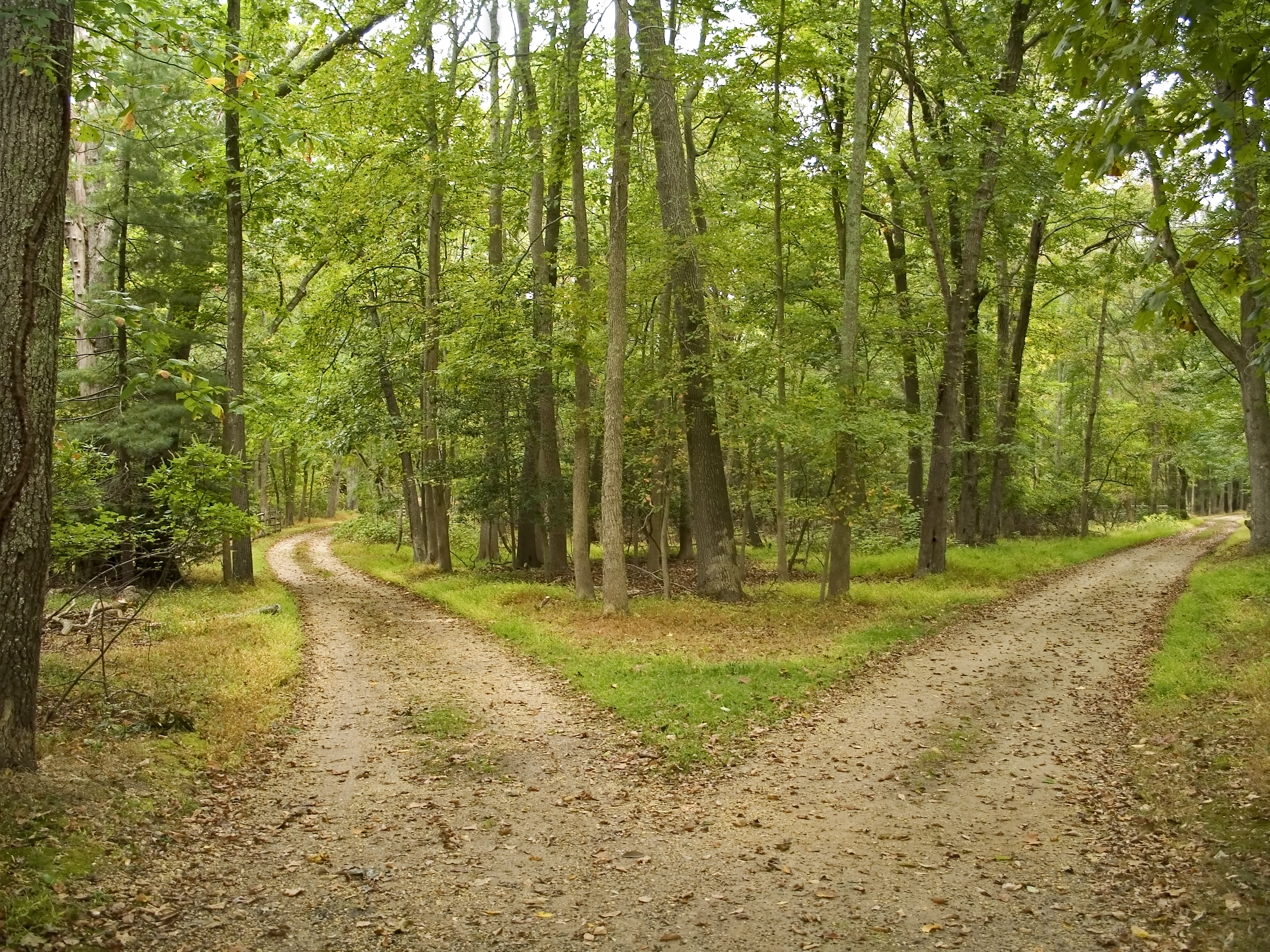 La sabiduría es el poder de ver el futuro y hacer elecciones según lo que se mira.Wisdom is the ability to looking into the future and make decisions according to what we see.
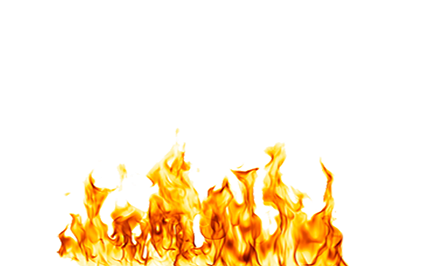 Salmo 1 - Un árbol firmemente plantado	Psalm 1 - Like a Tree Firmly Planted
anda		consejo	impíos	walk		counsel	wicked
se detiene	camino	pecadoresstand		way	sinners
se sienta	silla	escarnecedoressit		seat	mockers
– 1-2 – Dos CaracteresTwo Characters
– 3-5 – Dos ResultadosTwo Results
– 6 – ResumeSummary
La felicidad verdadera viene de servir a Jehová.True happiness comes from serving YHWH.
Salmo 1 - Un árbol firmemente plantado	Psalm 1 - Like a Tree Firmly Planted
anda		consejo	impíos	walk		counsel	wicked
se detiene	camino	pecadoresstand		way	sinners
se sienta	silla	escarnecedoressit		seat	mockers
– 1-2 – Dos CaracteresTwo Characters
– 3-5 – Dos ResultadosTwo Results
– 6 – ResumeSummary
El carácter que Dios quiere en nosotros viene de escuchar la fuente correcta.The character God wants comes from listening to the right source.
Salmo 1 - Un árbol firmemente plantado	Psalm 1 - Like a Tree Firmly Planted
anda		consejo	impíos	walk		counsel	wicked
se detiene	camino	pecadoresstand		way	sinners
se sienta	silla	escarnecedoressit		seat	mockers
– 1-2 – Dos CaracteresTwo Characters
– 3-5 – Dos ResultadosTwo Results
– 6 – ResumeSummary
Cambiamos a ser lo que escuchamos.We change who we are by what we listen to.
Salmo 1 - Un árbol firmemente plantado	Psalm 1 - Like a Tree Firmly Planted
anda		consejo	impíos	walk		counsel	wicked
se detiene	camino	pecadoresstand		way	sinners
se sienta	silla	escarnecedoressit		seat	mockers
– 1-2 – Dos CaracteresTwo Characters
– 3-5 – Dos ResultadosTwo Results
– 6 – ResumeSummary
Tenemos que cuidarnos de lo que escuchamos.We have to be careful about what we listen to.
Salmo 1 - Un árbol firmemente plantado	Psalm 1 - Like a Tree Firmly Planted
– 1-2 – Dos CaracteresTwo Characters
– 3-5 – Dos ResultadosTwo Results
– 6 – ResumeSummary
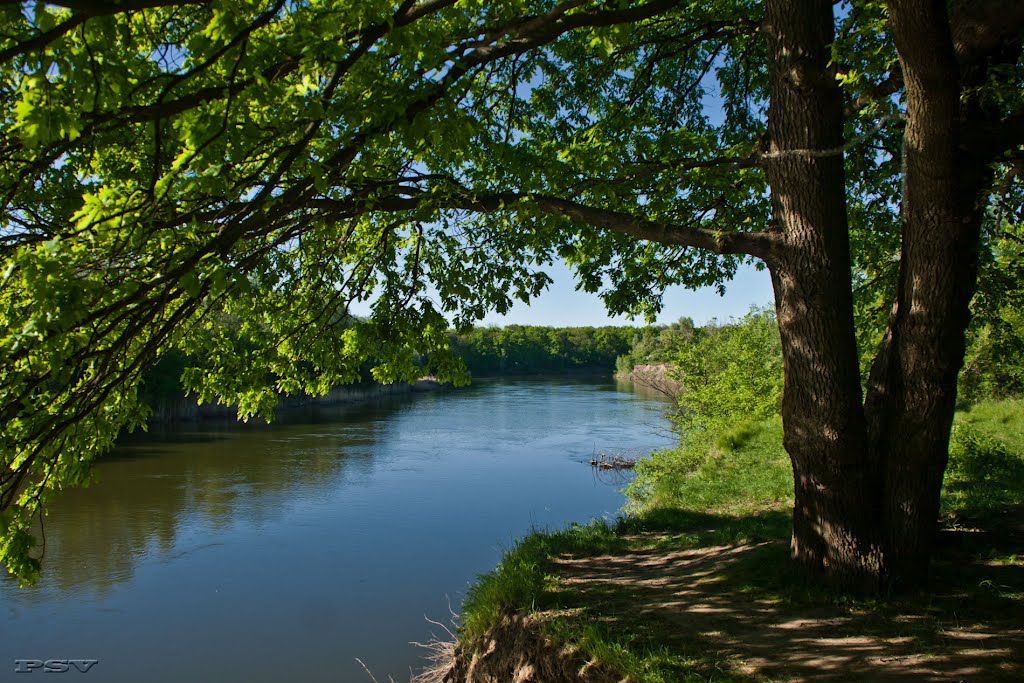 Salmo 1 - Un árbol firmemente plantado	Psalm 1 - Like a Tree Firmly Planted
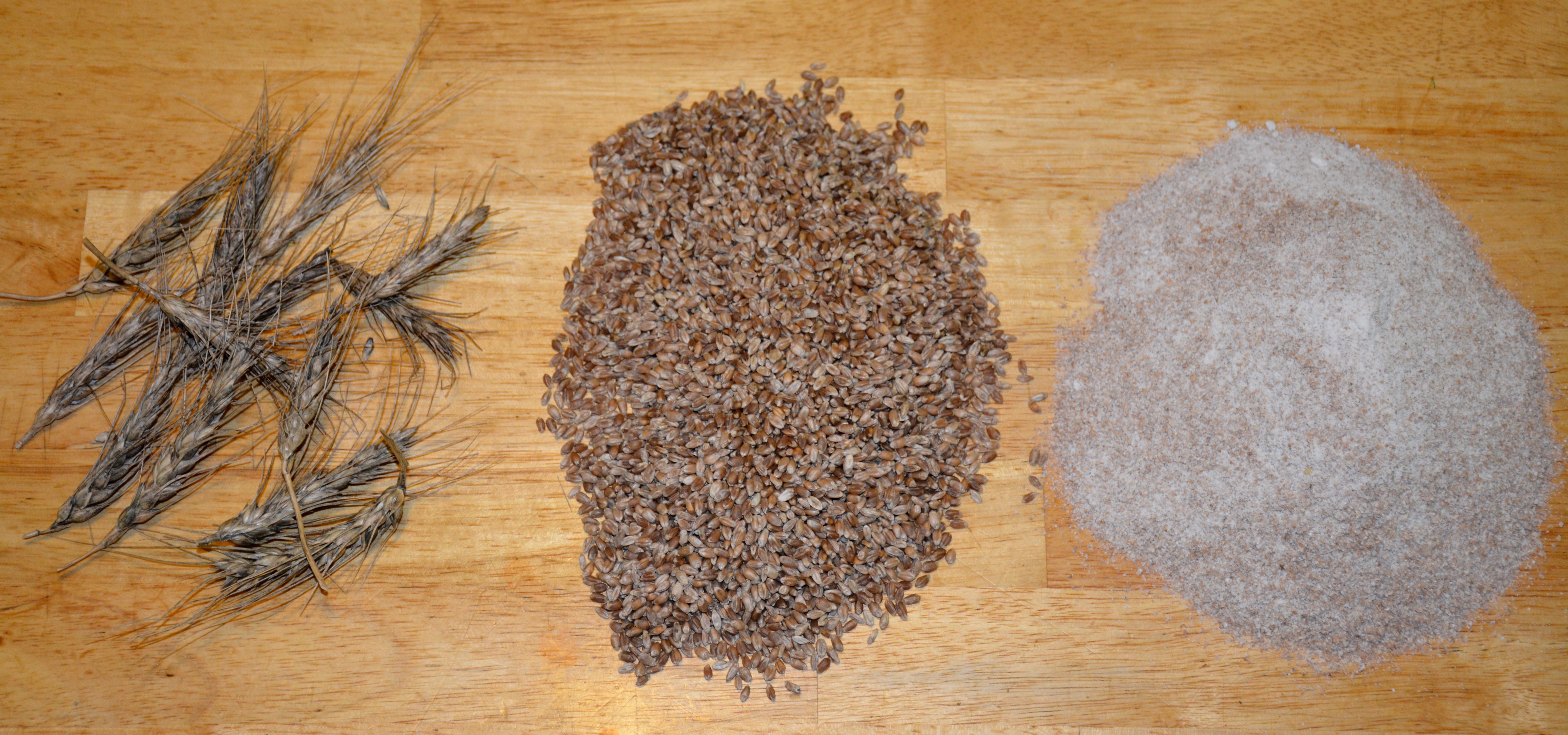 – 1-2 – Dos CaracteresTwo Characters
– 3-5 – Dos ResultadosTwo Results
– 6 – ResumeSummary
Salmo 1 - Un árbol firmemente plantado	Psalm 1 - Like a Tree Firmly Planted
– 1-2 – Dos CaracteresTwo Characters
– 3-5 – Dos ResultadosTwo Results
– 6 – ResumeSummary
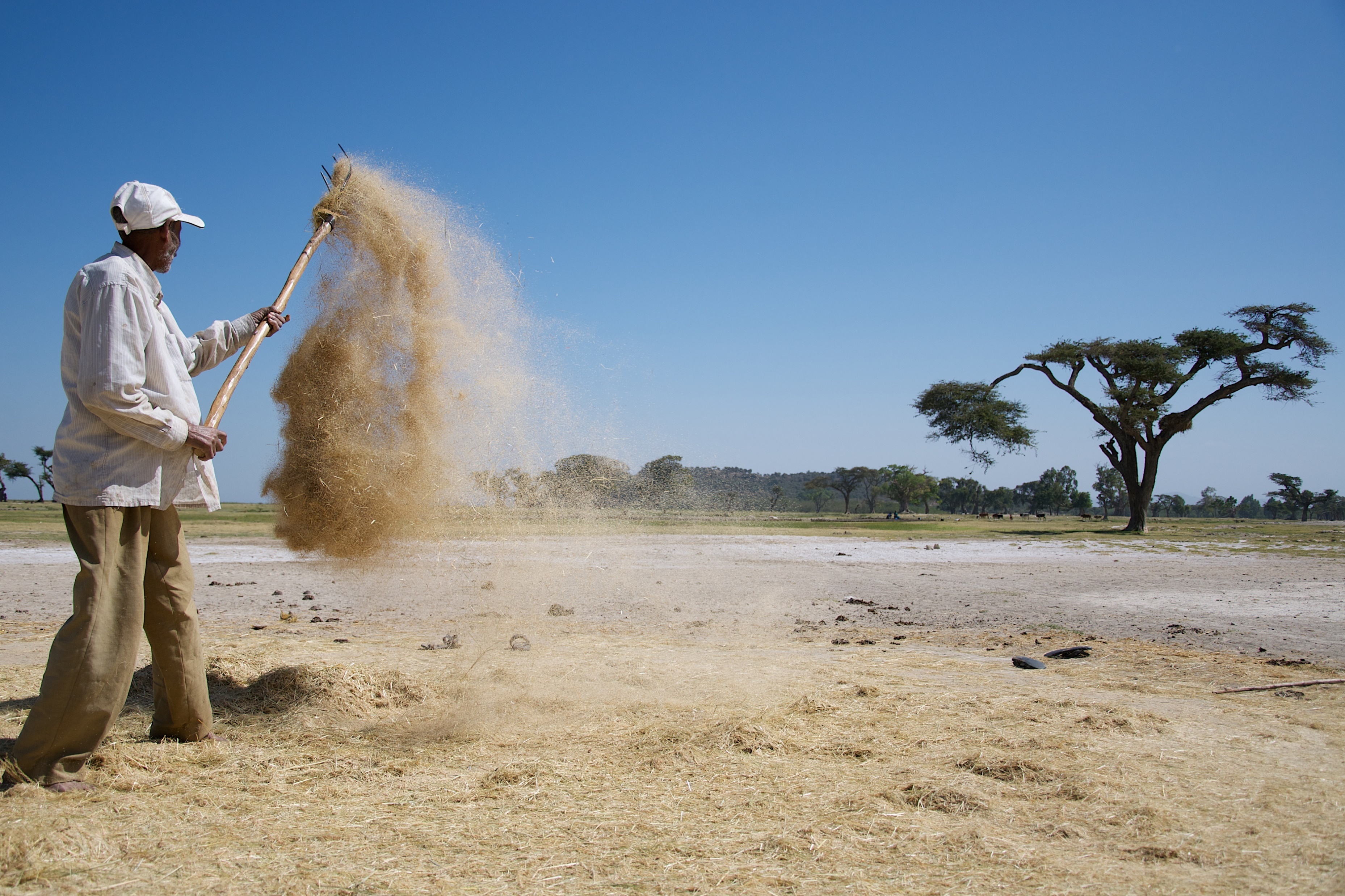 Tamo
Paja
Cascarilla

Chaff
Salmo 1 - Un árbol firmemente plantado	Psalm 1 - Like a Tree Firmly Planted
– 1-2 – Dos CaracteresTwo Characters
– 3-5 – Dos ResultadosTwo Results
– 6 – ResumeSummary
-- Salmo 1.6 --
Porque el Señor conoce el camino de los justos, 	mas el camino de los impíos perecerá. 
“for the Lord knows the way of the righteous, but the way of the wicked will perish.” (ESV)
Salmo 1 - Un árbol firmemente plantado	Psalm 1 - Like a Tree Firmly Planted
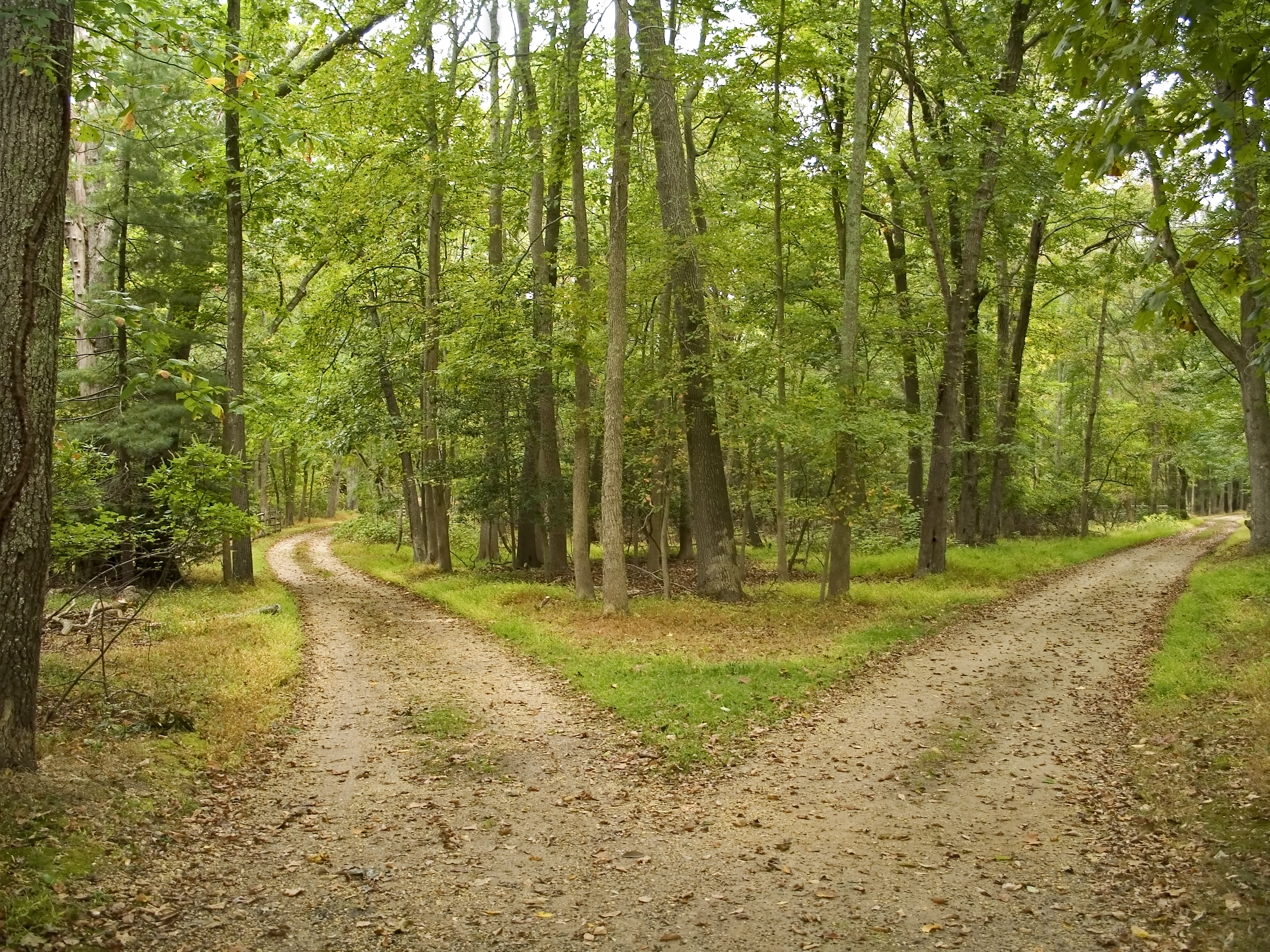 – 1-2 – Dos CaracteresTwo Characters
– 3-5 – Dos ResultadosTwo Results
– 6 – ResumeSummary
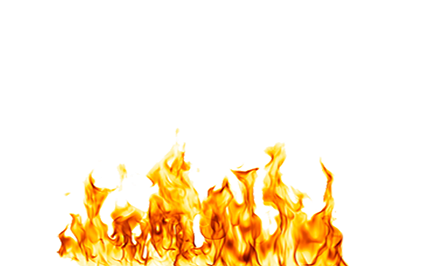